Lecture 17: Bayesian Belief Networks andMarkov Random Fields
Objectives:
Graphical Models
Bayesian Belief Networks
Markov Random Fields
Conditional Random Fields
Applications
Resources:
D.H.S.: Bayesian Belief Networks
MLM: Bayesian Networks
Wiki: Bayesian Networks
Meek: Learning Parameters
MCAI: Bayesian Net Example
Wiki: Markov Random FieldABPK: Markov Random Field
NRR: Markov Random Field
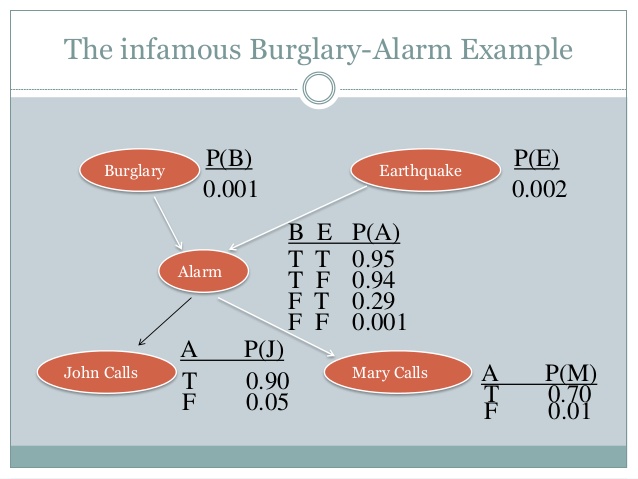 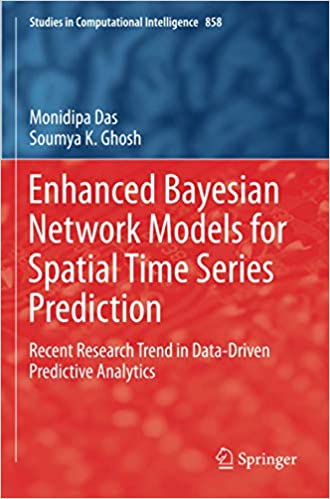 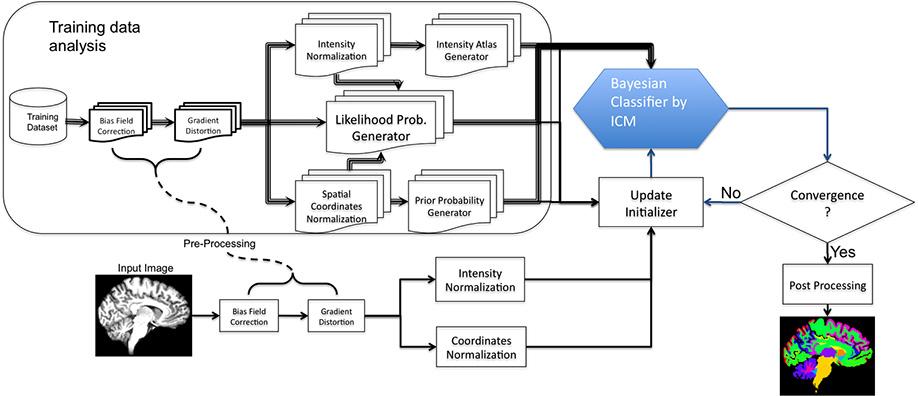 Why Belief Networks or Probabilistic Graphs?
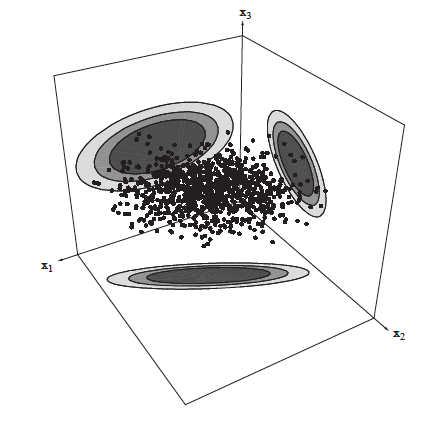 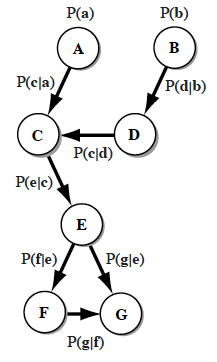 Elements of a Bayesian Net
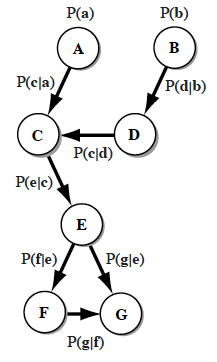 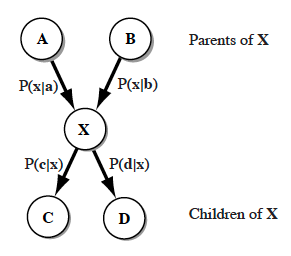 Factorization of Probabilities
A Simple Example
Burglary
Earthquake
Alarm
Markov Random Field
Example: undirected graphical representation of a joint probability of voting preferences over four individuals.
A,B,C,D represent four people.
(A,B), (B,C), (C,D), and (D,A) are friends, and friends tend to have similar voting preferences.
The ellipses encircling pairs of nodes illustrate the pairwise factors present in the model.
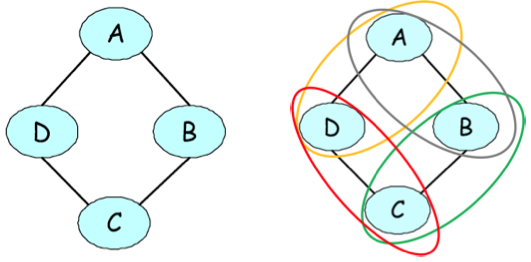 Factorization of the Joint Distribution
Comparison Between BNs and MRFs
Other Similar Types of Models
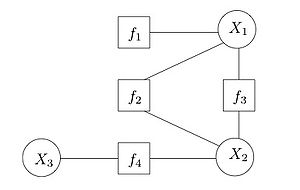 Applications to Image Processing
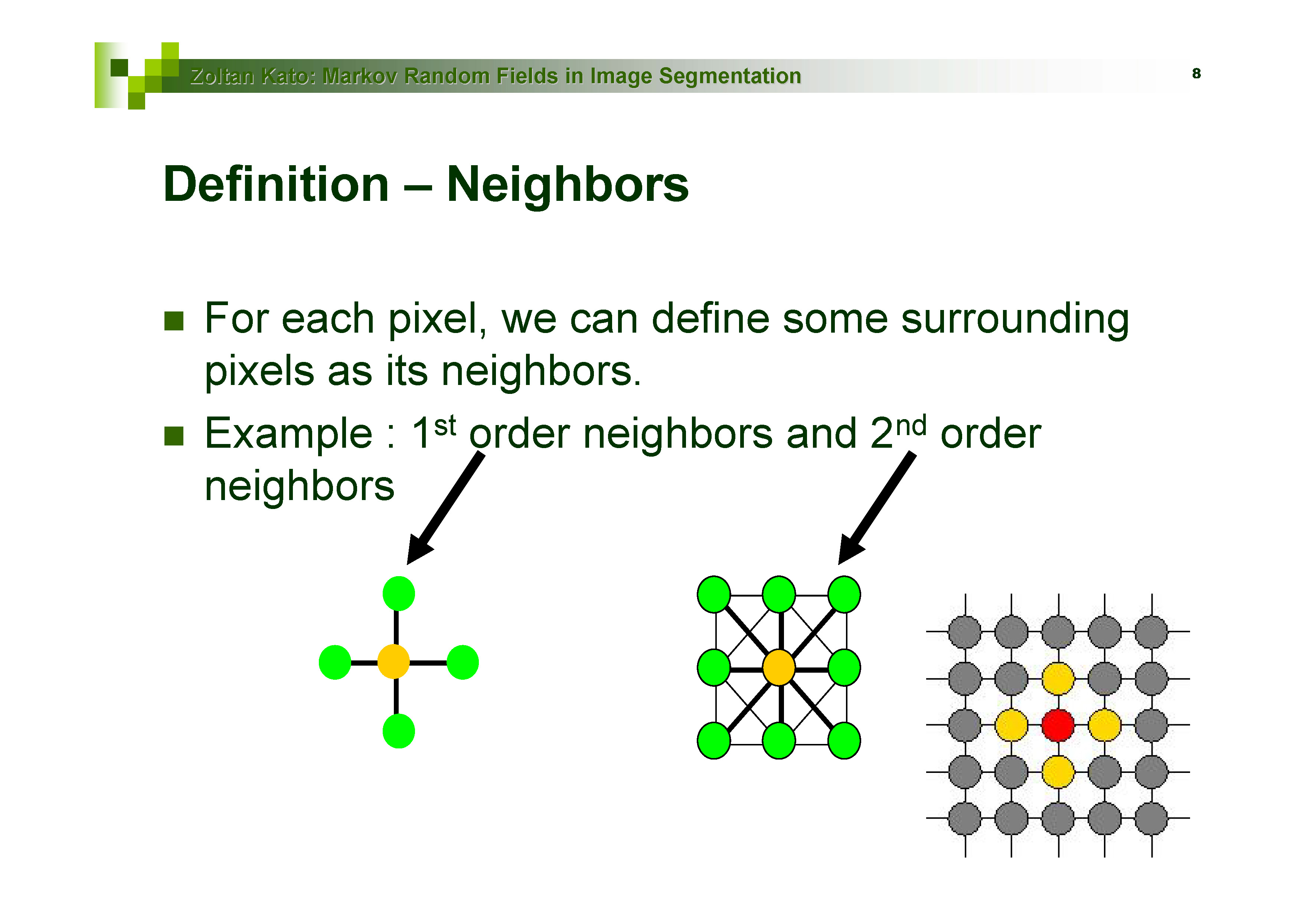 Applications to Image Processing
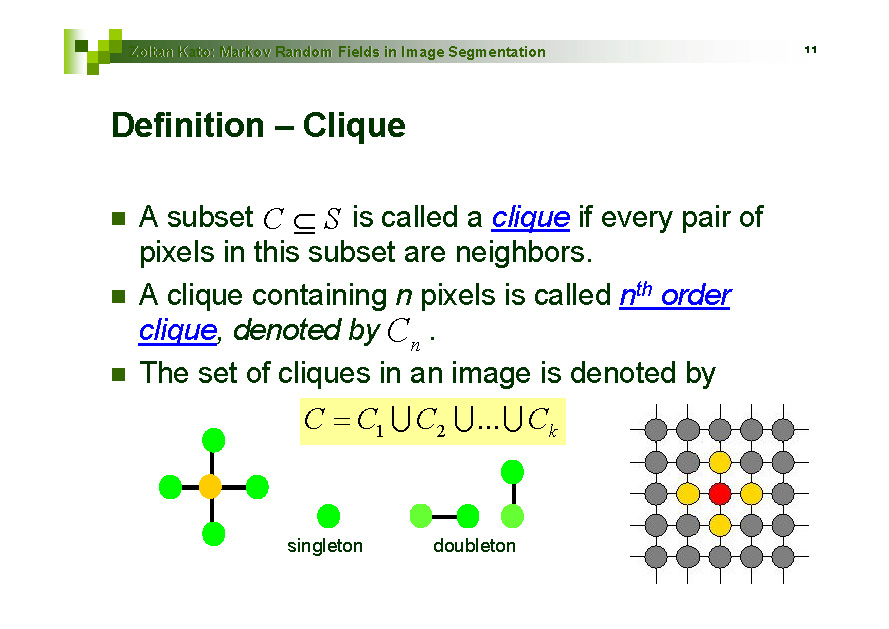 Applications to Image Processing
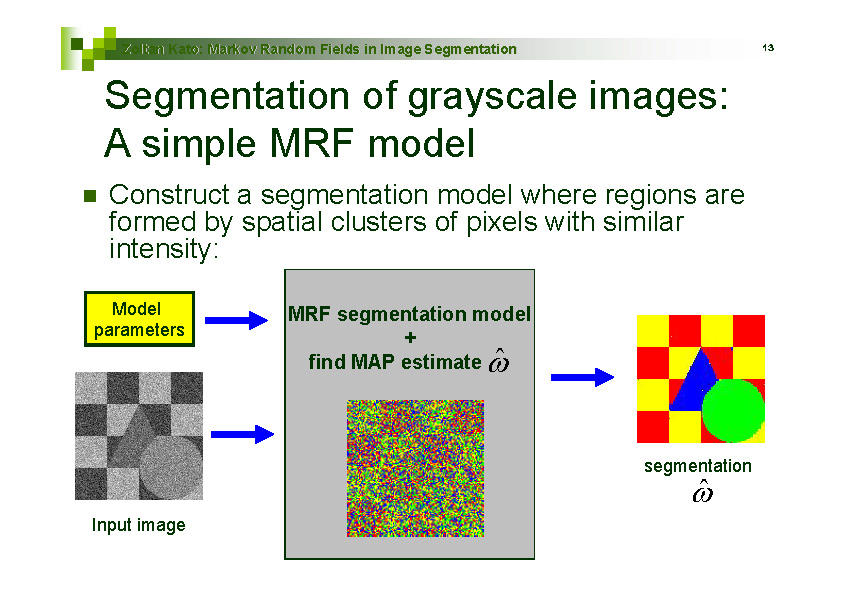 Applications to Image Processing
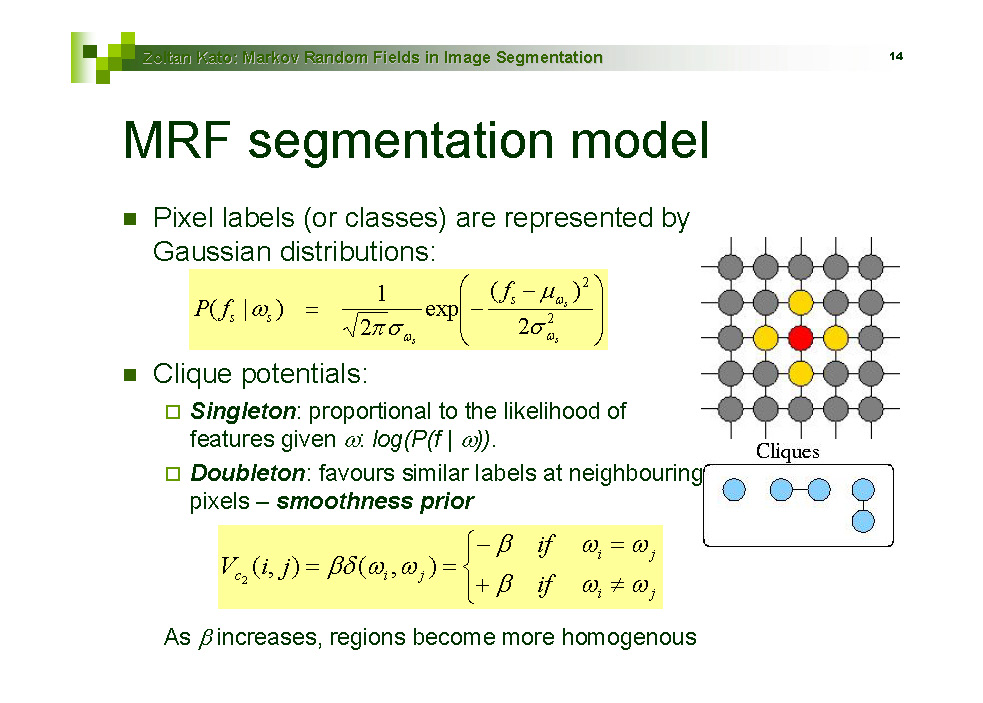 Applications to Image Processing
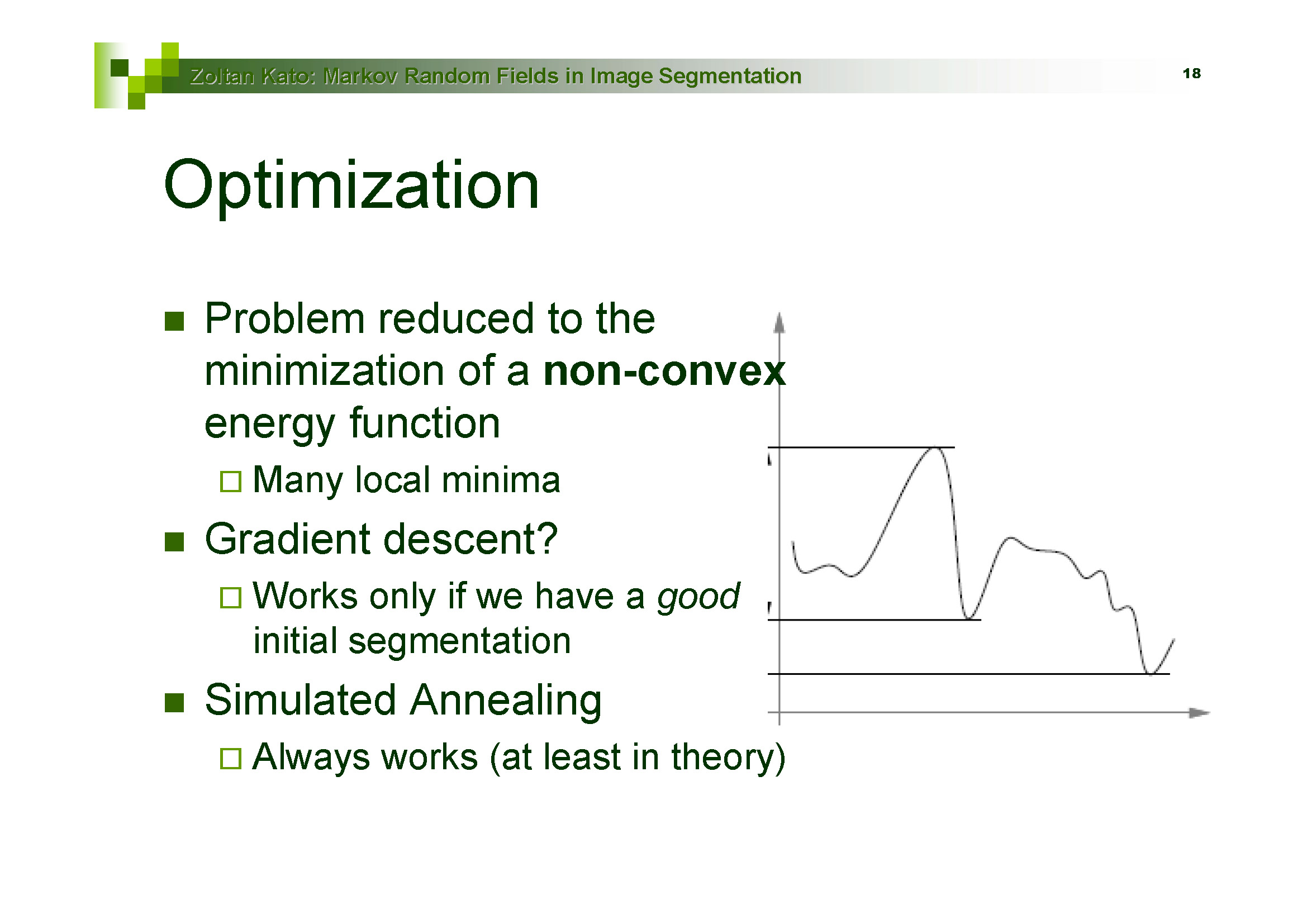 Applications to Image Processing
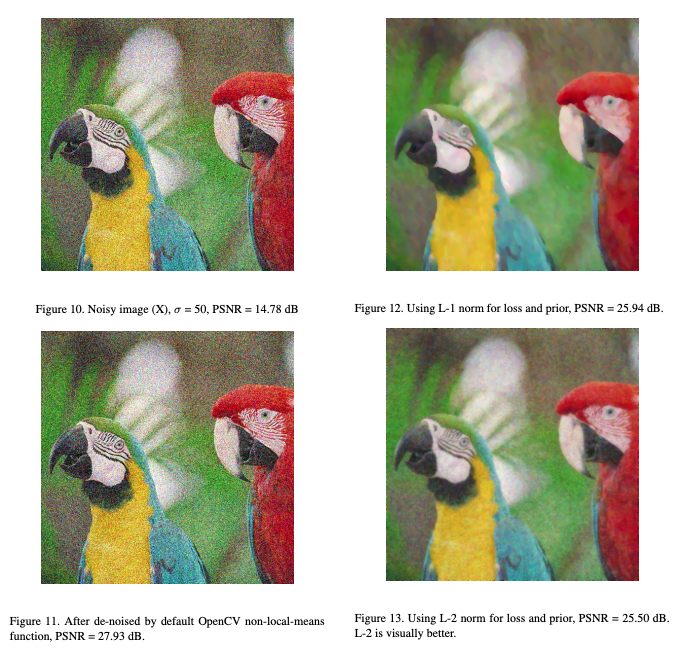 Applications to Image Processing
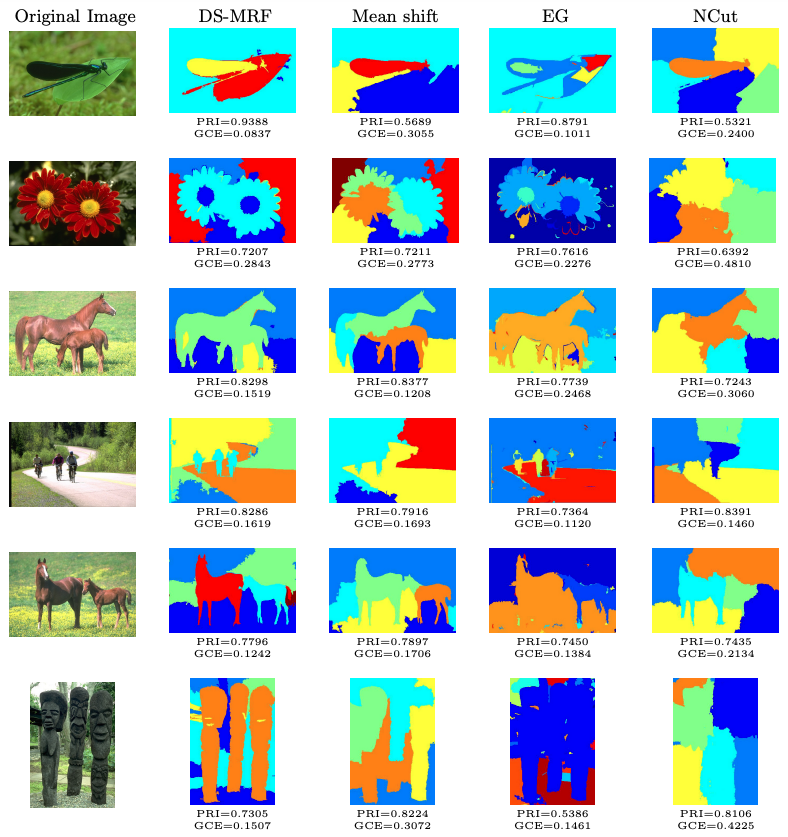 Summary
Hidden Markov Model: a directed graph in which nodes, or states, represent output (emission) distributions and arcs represent transitions between these nodes. Emission distributions can be discrete or continuous.
Bayesian Belief Network: a directed acyclic graph that can be used to encode dependencies using conditional probabilities.
Parameter Estimation: it is possible to learn the structure of the networks and the parameters of the probability distributions using optimization and information theory techniques. 
Markov Random Field: a generalization that supports automated learning of dependencies.
Conditional Random Fields: undirected graphical models that represent conditional probability distributions and support learning of mappings.
Applications: Graphical representations of the relationships between data are used in many areas of science including social network analysis, disease modeling, genomics and human computer dialog systems.